Ebihal
Földes Károly
Az ebihal az egyedfejlődésükben teljes átalakulással felnövekvő kétéltűek lárvaállapota. A köznyelv általában a békák ifjú egyedeire használja, mivel azok a leggyakoribbak, de éppígy ebihal a farkos kétéltűek lárvája is.
Béka ebihal fejlődésének három stádiuma
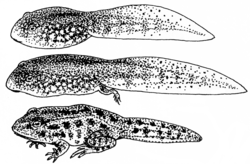 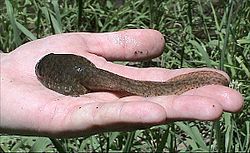 Az ökörbéka nagy méretű ebihala
A kétéltűek petéiből kopoltyús lárvák kelnek ki, többségükben vízhez kötöttek.
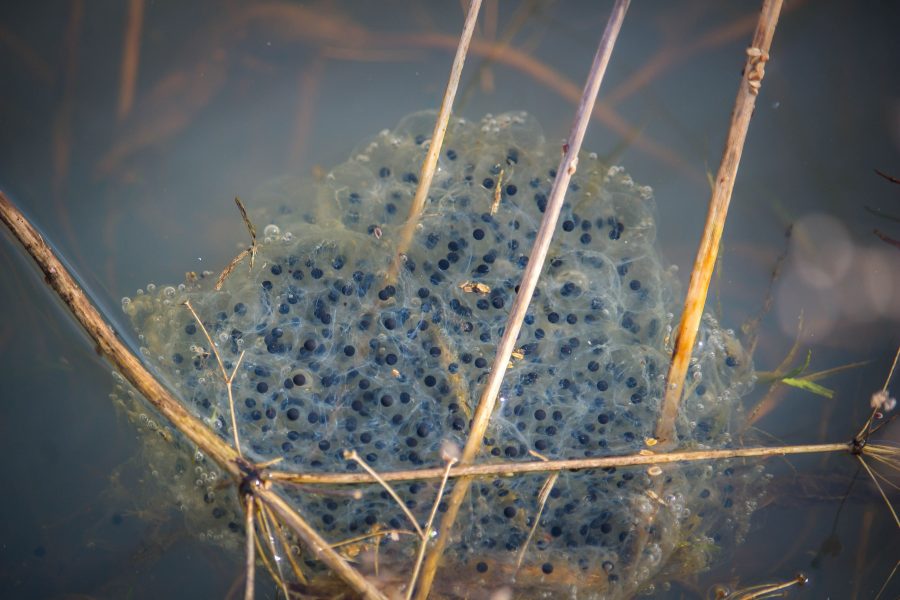 Béka pete
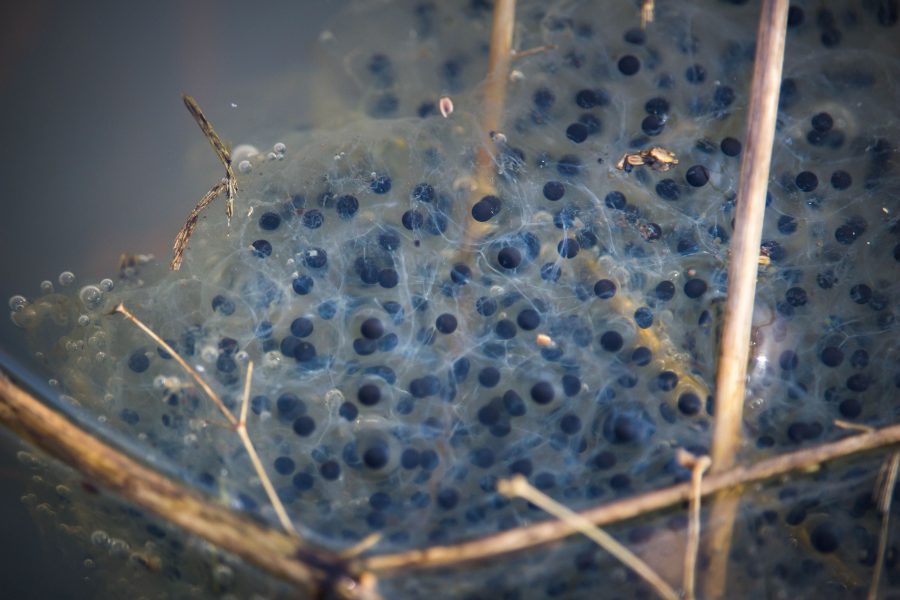 A béka fejlődése itt kezdődik
A fésűs kopoltyúk nem hasonlítanak a halak belső kopoltyúihoz. 
Lényegében egy vérerekkel behálózott függelék a fej két oldalán, amely képes a gázcsere lebonyolítására. 
Ezek a szervek a felnőtté válás során elcsökevényesednek, végül teljesen elsorvadnak. 
Az ebihal-életszakasz második felében a fésűs kopoltyúk elsorvadásával párhuzamosan fejlődik a tüdő, és az ebihalak egyre gyakrabban jönnek fel a vízfelszínre levegőt venni.
Az ebihalak testfelépítésére jellemző dolog hogy a végtagok születéskor hiányoznak és hosszú evezőfarokkal rendelkeznek. 
A test alsó és felső középvonalában uszonyok vannak, ezek segítségével a halakhoz hasonló módon úszik. 
A farok egyúttal szikanyagtároló is. 
A szikanyag felélésével párhuzamosan a farok visszafejlődik, kialakulnak a lábak.
Az ebihalak többsége növényevő, algákat, moszatokat fogyasztanak. Vannak azonban mindenevők is, amelyek  kannibálok is lehetnek.
A békaféléknél az ebihal állapot rendkívül változó időtartamú. 
A lapátlábúbéka-félék egyes fajainál 12 nappal, vagy a nádi varangy 17 nappal a kikelés után kimászik a szárazföldre.
A kétéltűek petéit és lárváit egyaránt a halak pusztítják leginkább. De emellett a vízimadarak és a nagyobb rovarlárvák is, mint például a szitakötők félelmetes lárvája.
Természetes ellenségeik mellett az emberi tevékenységek is veszélyeztetik őket, mivel a mocsarak lecsapolása, a vizekbe eresztett szennyező anyagok az élőhelyüket csökkentik.
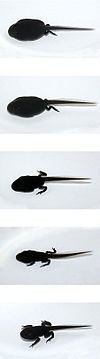 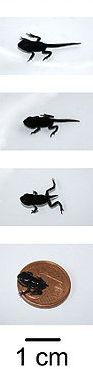 A barna varangy ebihalának fejlődése
Köszönöm szépen a figyelmet!
Felhasznált irodalom
https://hu.wikipedia.org/wiki/Ebihal
https://www.terjhazavandor.ro/beka-pete/